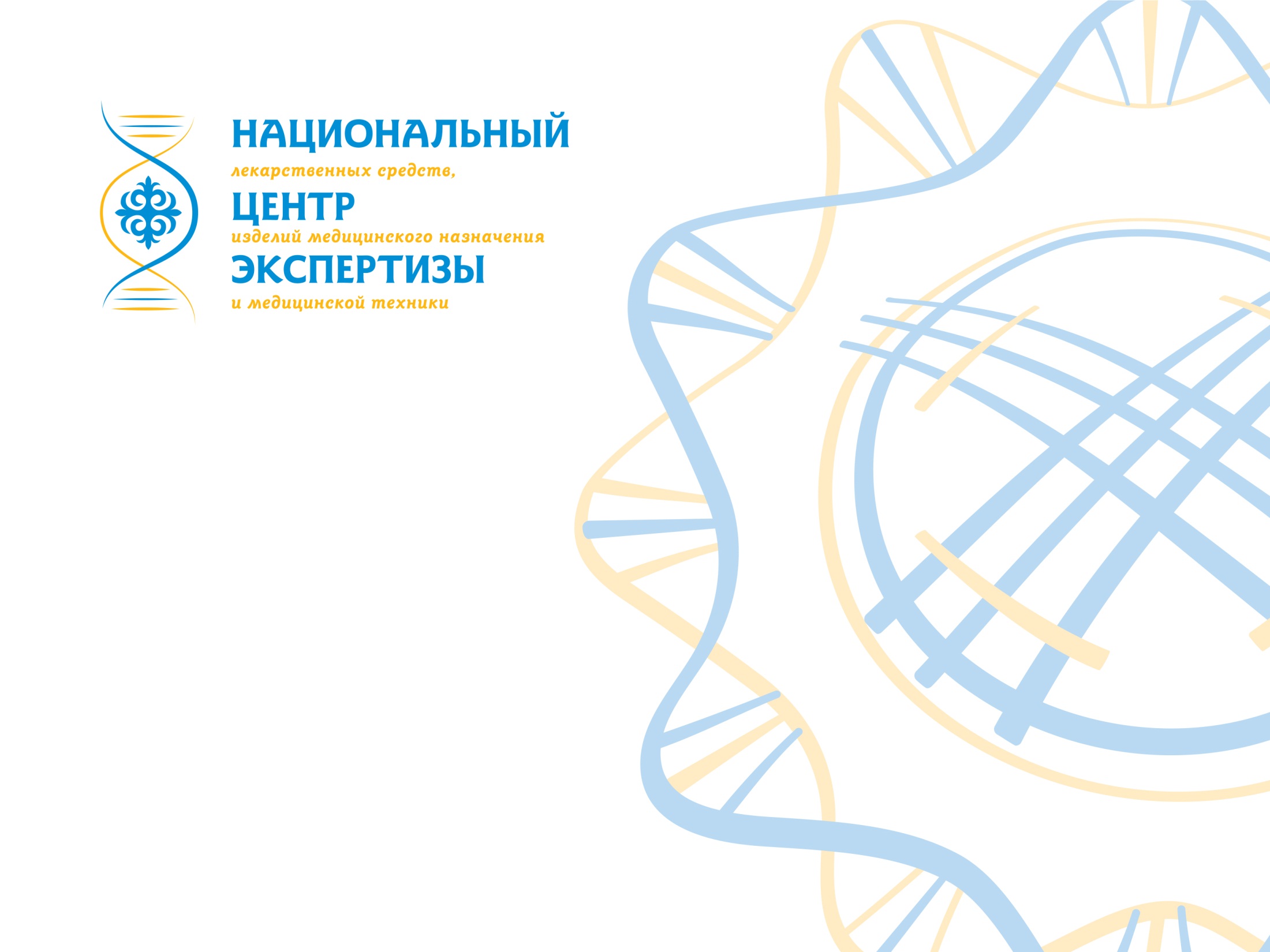 Организация обучения Надлежащим Фармацевтическим Практикам.
1
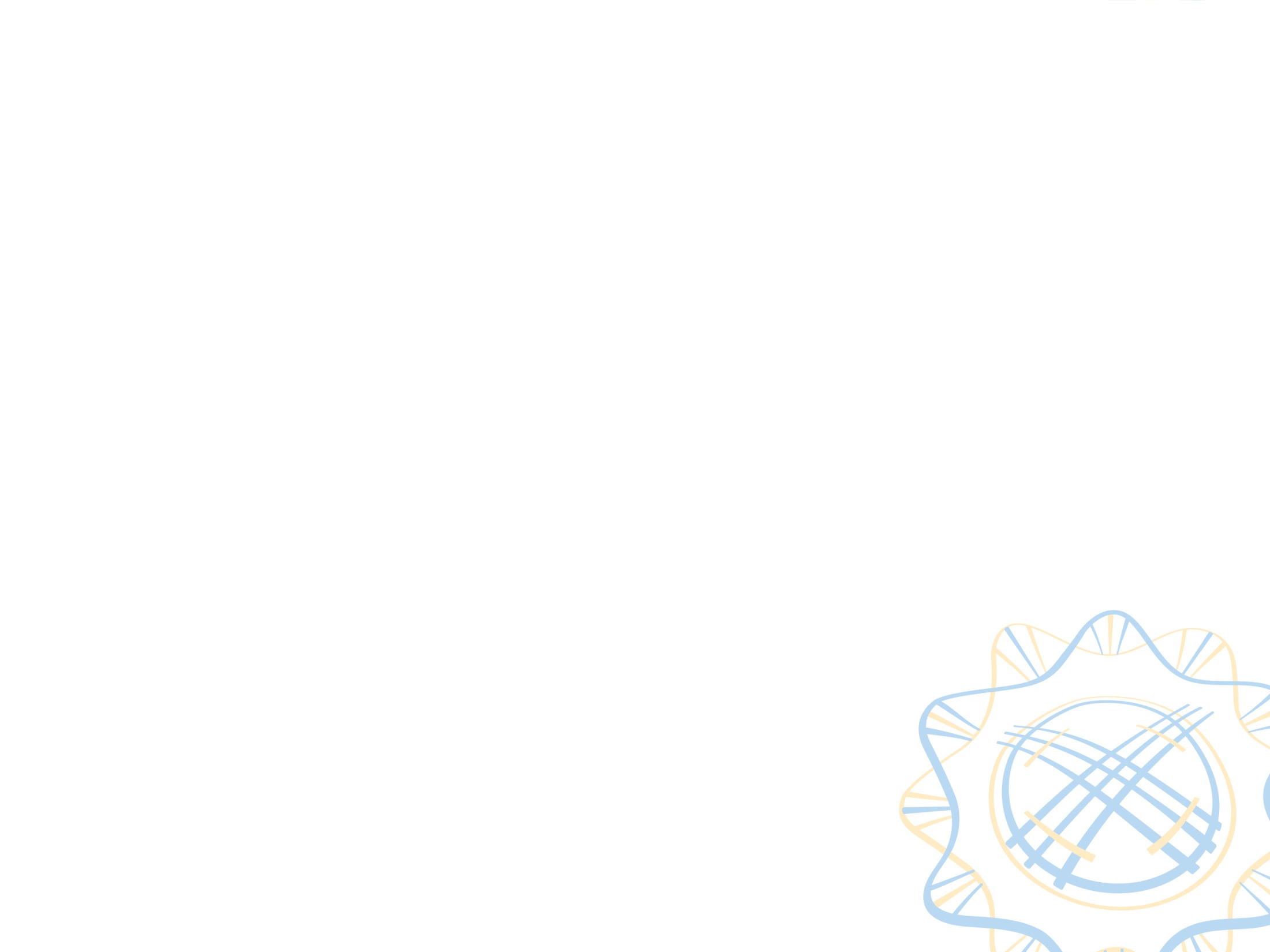 В соответствии с требованиями Кодекса Республики Казахстан  от 18 сентября 2009 года № 193-IV ЗРК
«О здоровье народа и системе здравоохранения»  
Уполномоченным органом в сфере здравоохранения проводится масштабная работа по внедрению и развитию Надлежащих Фармацевтических Практик (GXP)                              на предприятиях фармацевтической отрасли.
                                                                                                                    Одним из приоритетных направлений этой деятельности является обучение стандартам GXP:
Надлежащая Лабораторная Практика (GLP),                Надлежащая Клиническая Практика (GCP),                  Надлежащая Производственная Практика (GMP), Надлежащая Дистрибьюторская Практика (GDP), Надлежащая Аптечная Практика (GPP),                           Надлежащая Практика Фармаконадзора (GVP) и другие
2
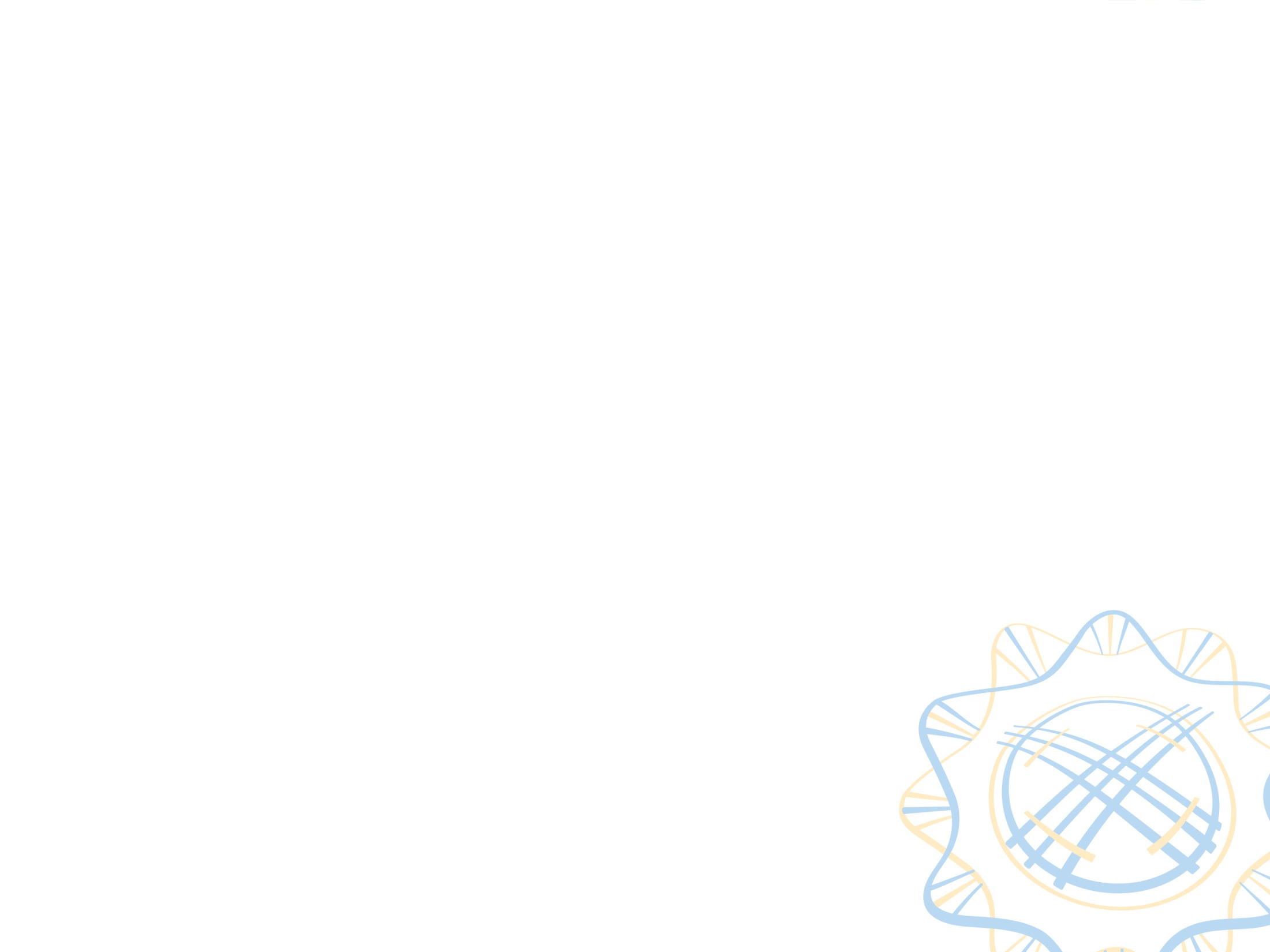 Организация обучения Надлежащим Фармацевтическим Практикам
В НЦЭЛС, ИМН И МТ создано Управление по внедрению и развитию надлежащих фармацевтических практик и международных стандартов, одной из функций которого является проведение обучения  принципам и правилам регулирования лекарственных средств и медицинских изделий, в том числе требованиям Надлежащих фармацевтических практик (GXP) и международных стандартов, как в рамках национального законодательства, так и с учётом международного и региональных практик (ЕС, ЕврАзЭС)
3
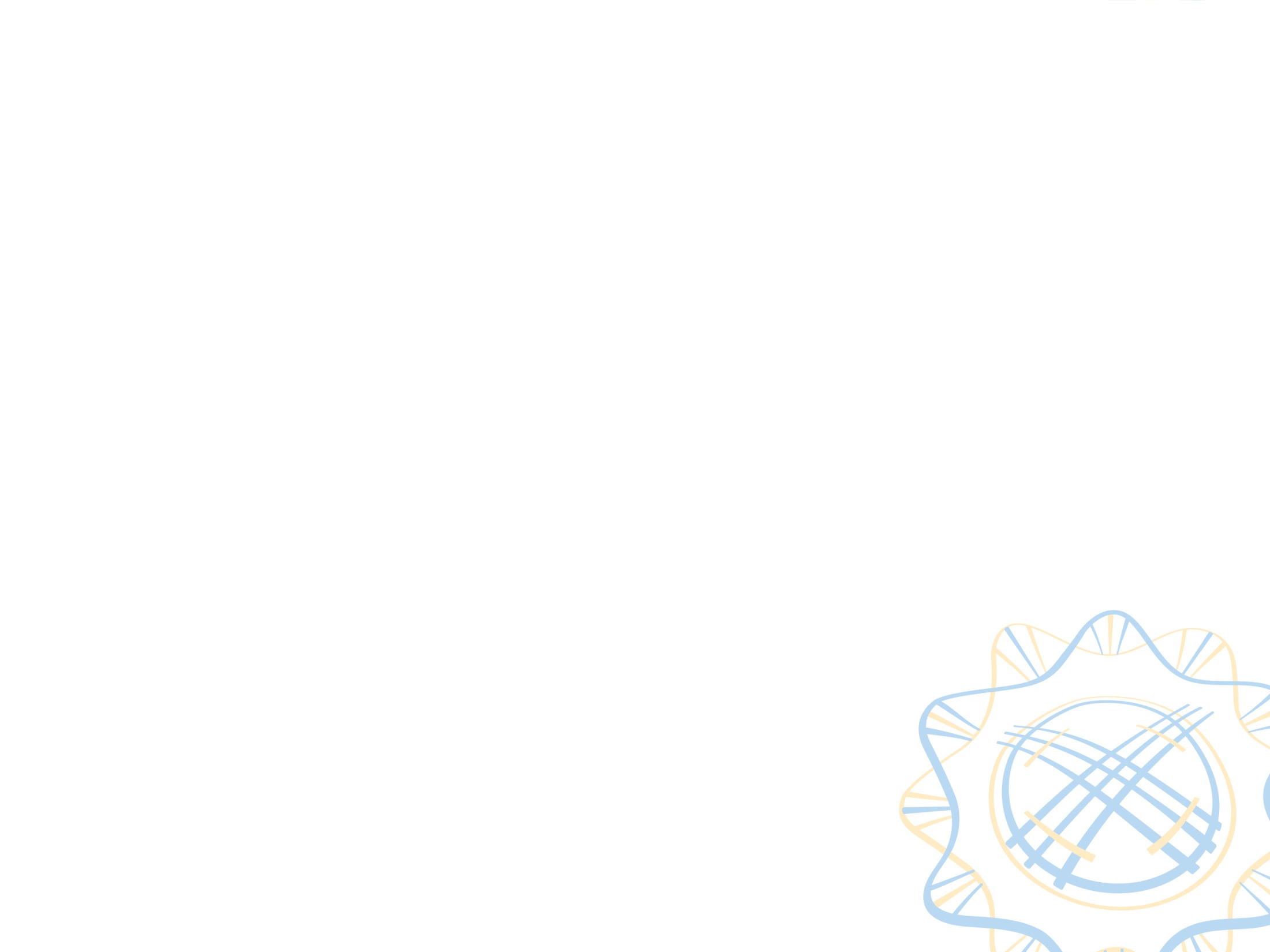 Организация обучения Надлежащим Фармацевтическим Практикам
Предлагаемые темы обучения:
Надлежащая дистрибьюторская практика (GDP) (16 ч.)
Надлежащая аптечная практика (GPP) (16 ч.)
Надлежащая дистрибьюторская (GDP) и надлежащая аптечная (GPP) практики (54 ч.)
142 слушателя было обучено с 2016 г. по настоящее время по темам GDP и GPP
4
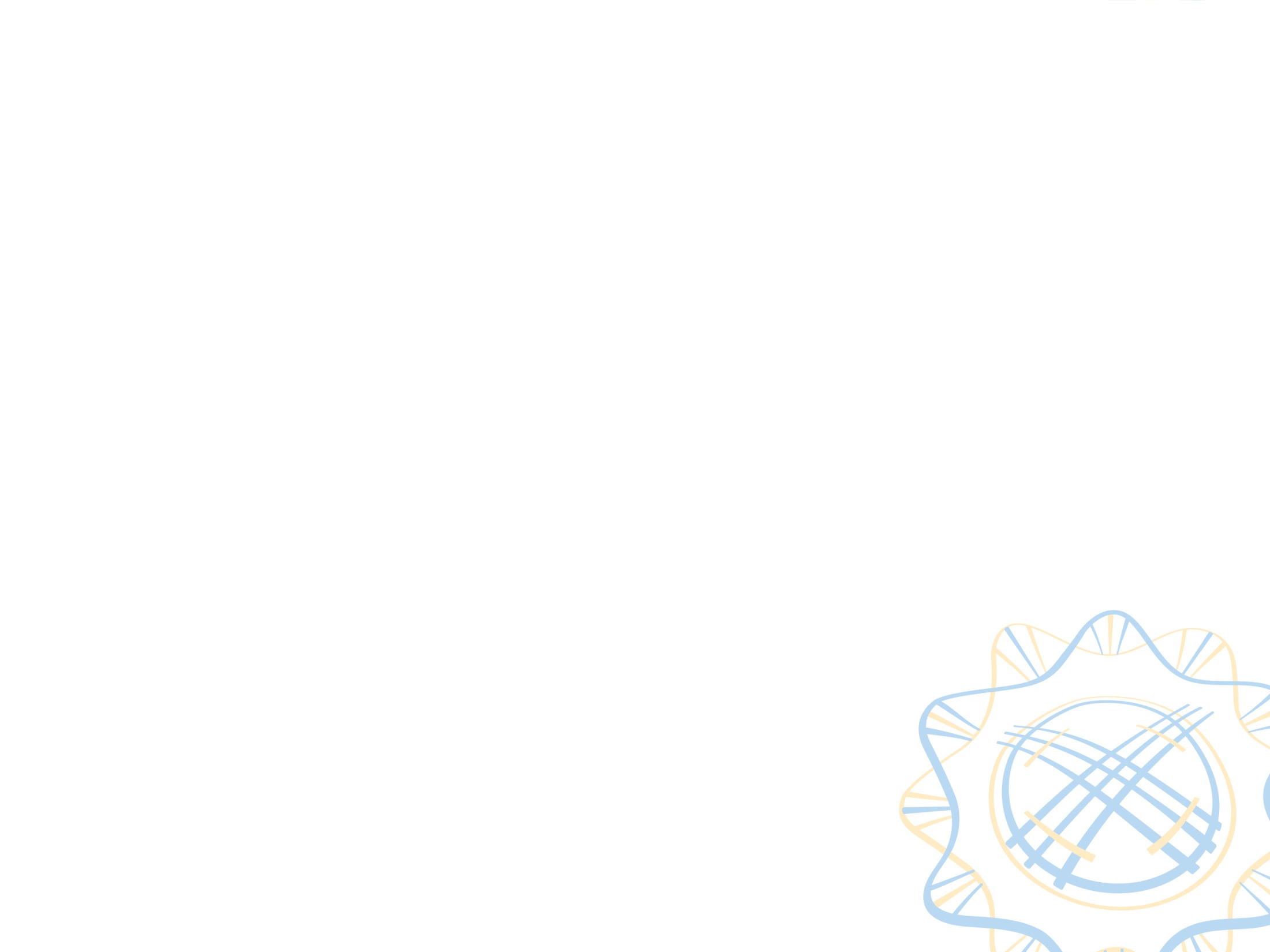 Организация обучения Надлежащим Фармацевтическим Практикам
По окончании курса слушателям вручаются Свидетельства об обучении

Календарно-тематический план обучения на 2017 год представлен на веб-сайте www.dari.kz. 
 
Ваши предложения по тематикам тренингов можно направлять в  наш адрес по электронной почте E.Stepkina@dari.kz, а также в письменном виде 

Для записи на обучающие мероприятия можете контактировать с Макпал Карибай: +7(722)2731683, m.karibay@dari.kz
5
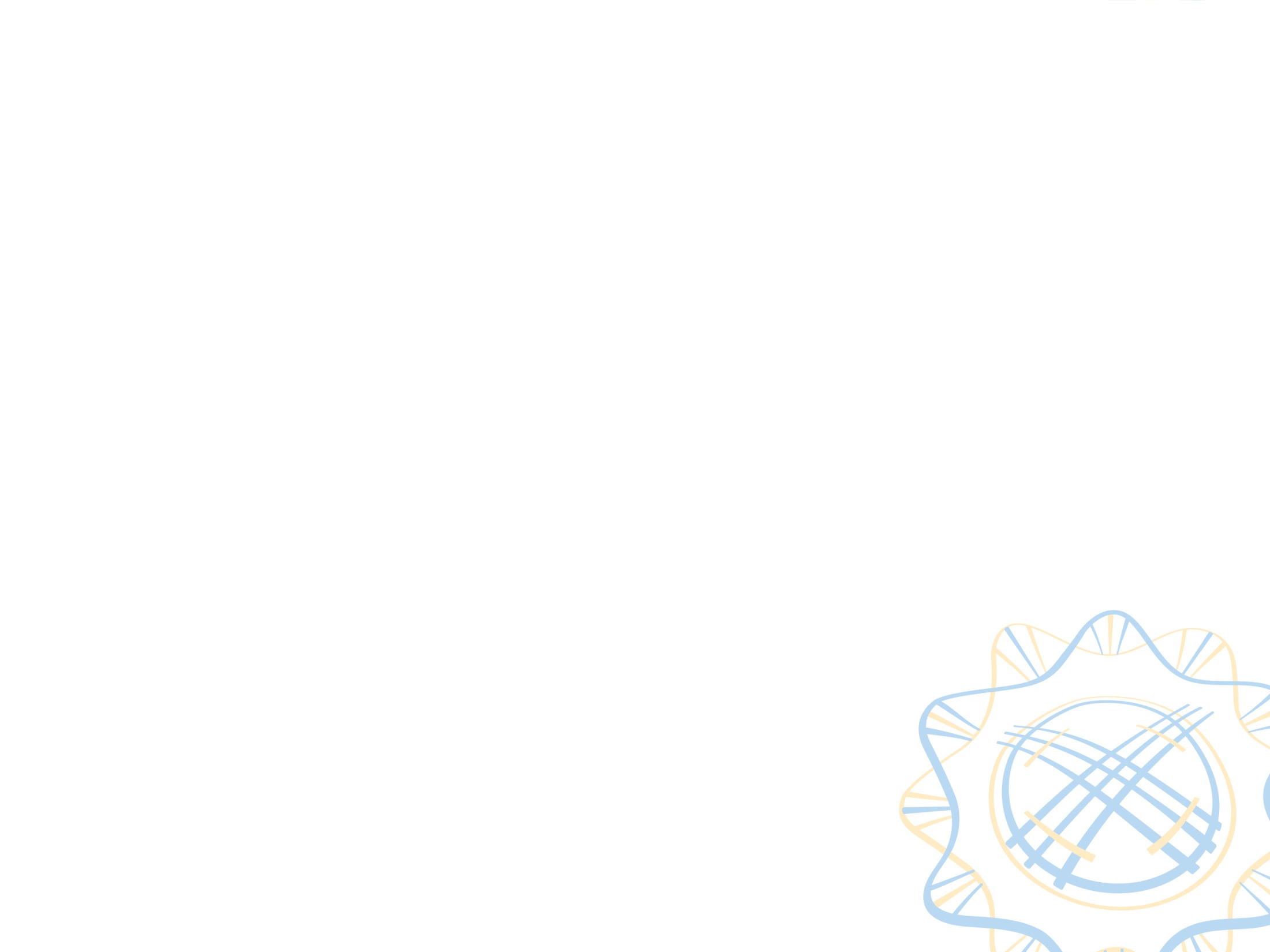 Организация обучения Надлежащим Фармацевтическим Практикам
Доступ к стандартам Надлежащих Фармацевтических Практик (GХP), утвержденным приказом МЗСР РК от                27 мая 2015 года № 392, а также к законодательной и нормативной базе в сфере обращения лекарственных средств и медицинских изделий 
на веб-сайте www.dari.kz
6
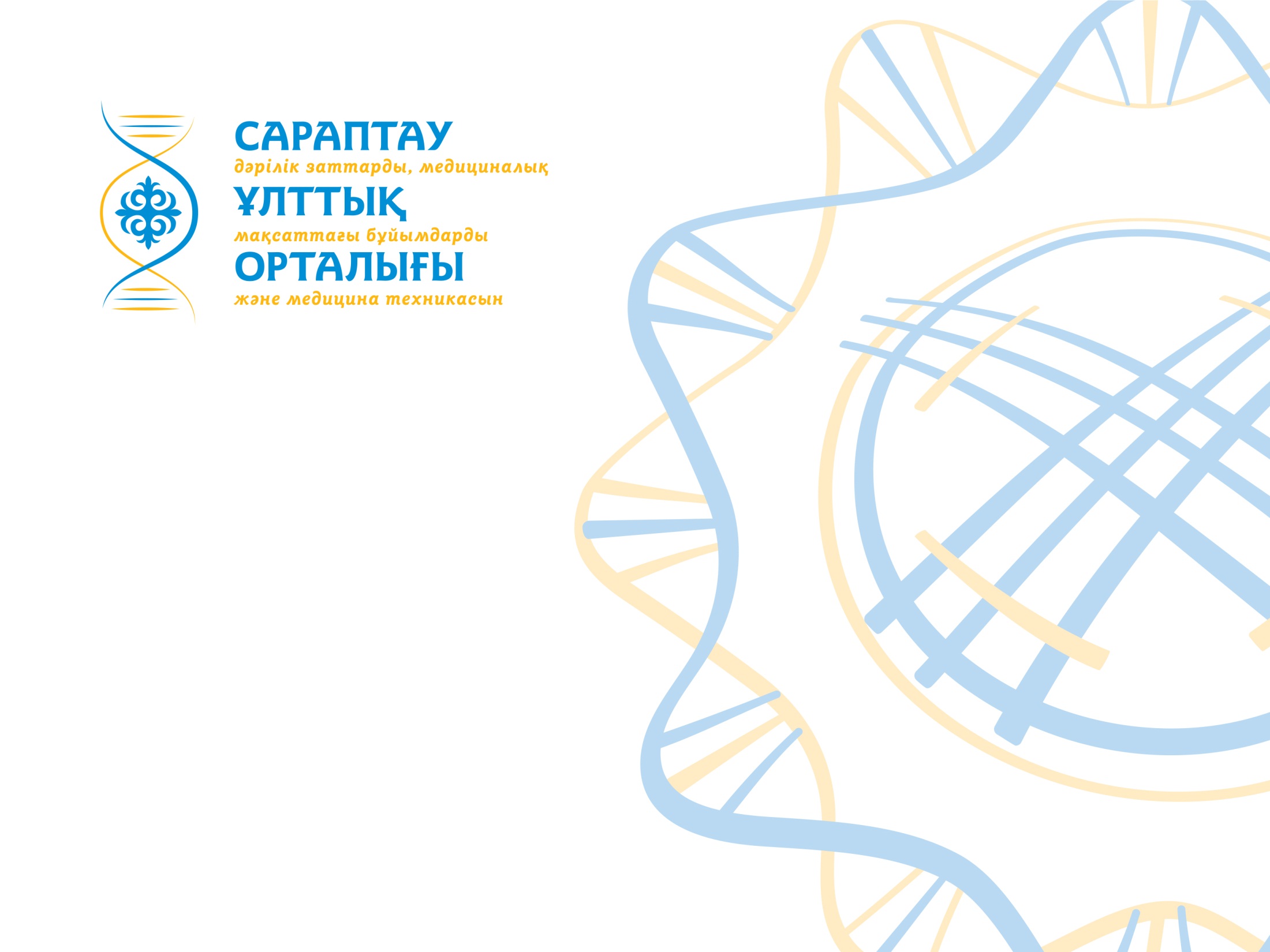 Благодарю за внимание!
7